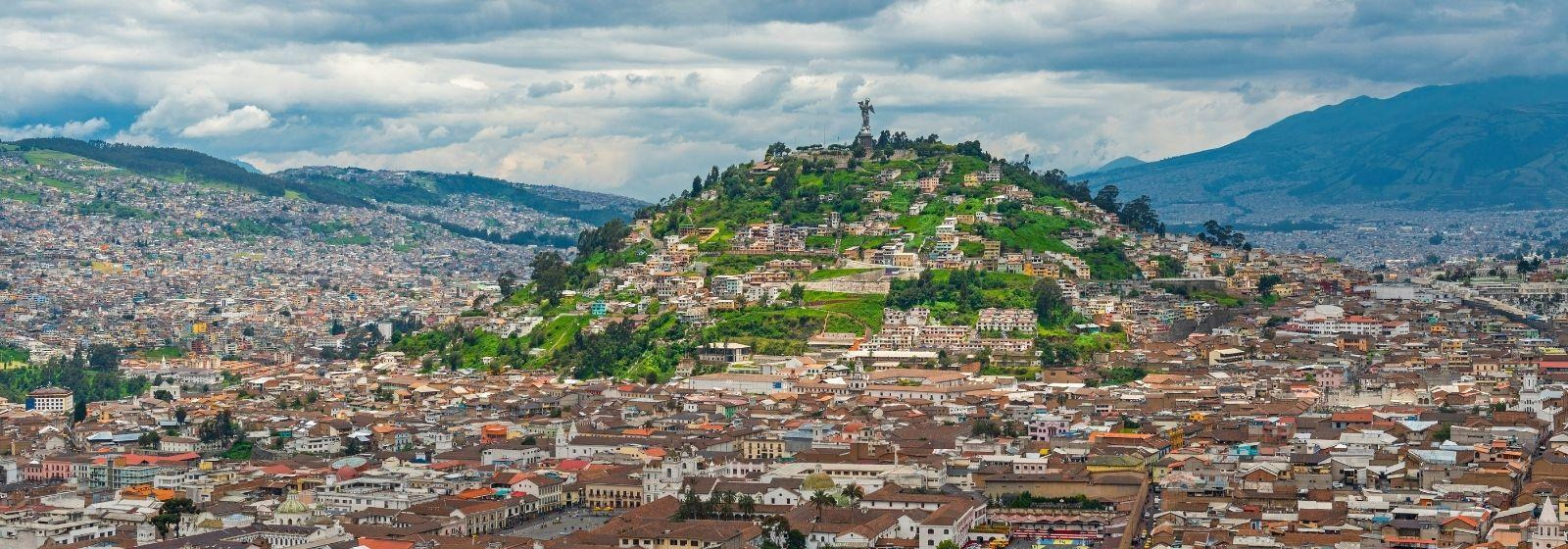 Unidad Especial
Regula Tu Barrio
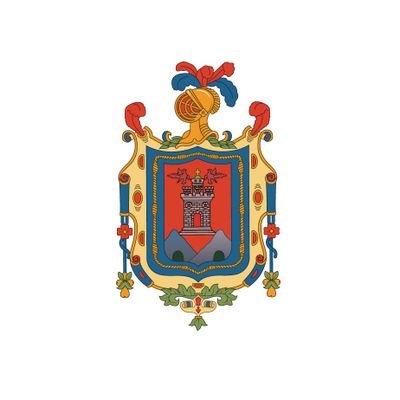 #RegulaTu Barrio
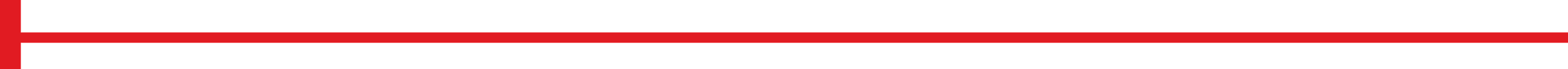 ASENTAMIENTO HUMANO DE HECHO Y CONSOLIDADO DE INTERÉS SOCIAL DENOMINADO: 

COMITÉ PROMEJORAS DEL BARRIO 
“LAS ACACIAS DE CARAPUNGO” SEGUNDA ETAPA 

PARROQUIA CALDERÓN
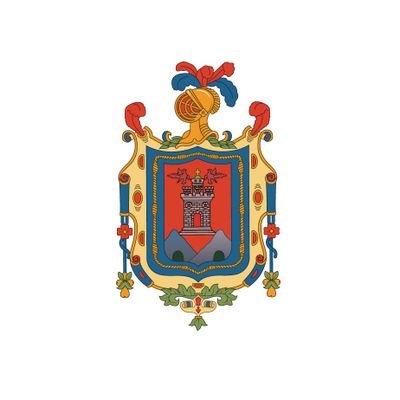 #RegulaTu Barrio
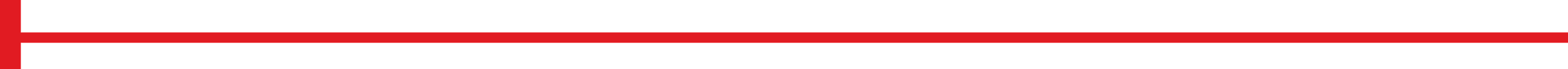 ASENTAMIENTO HUMANO DE HECHO Y CONSOLIDADO DE INTERÉS SOCIAL DENOMINADO: 
COMITÉ PROMEJORAS DEL BARRIO “LAS ACACIAS DE CARAPUNGO” SEGUNDA ETAPA
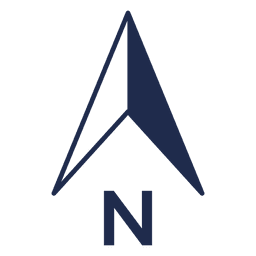 INFORMACIÓN DEL ASENTAMIENTO
ADMINISTRACIÓN  ZONAL:  CALDERÓN -  PARROQUIA:  CALDERÓN
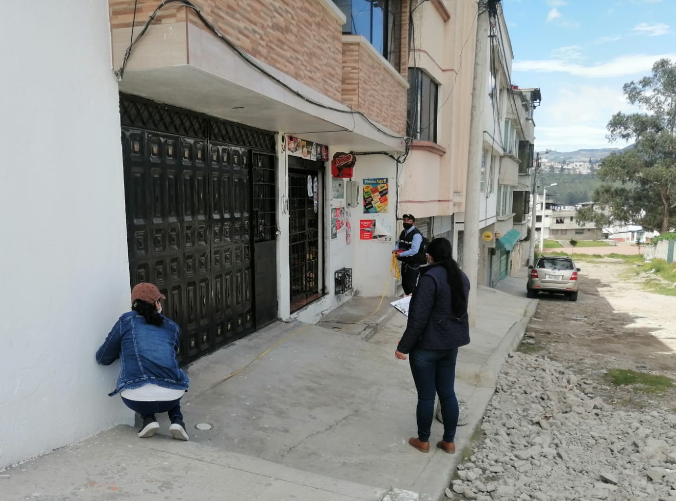 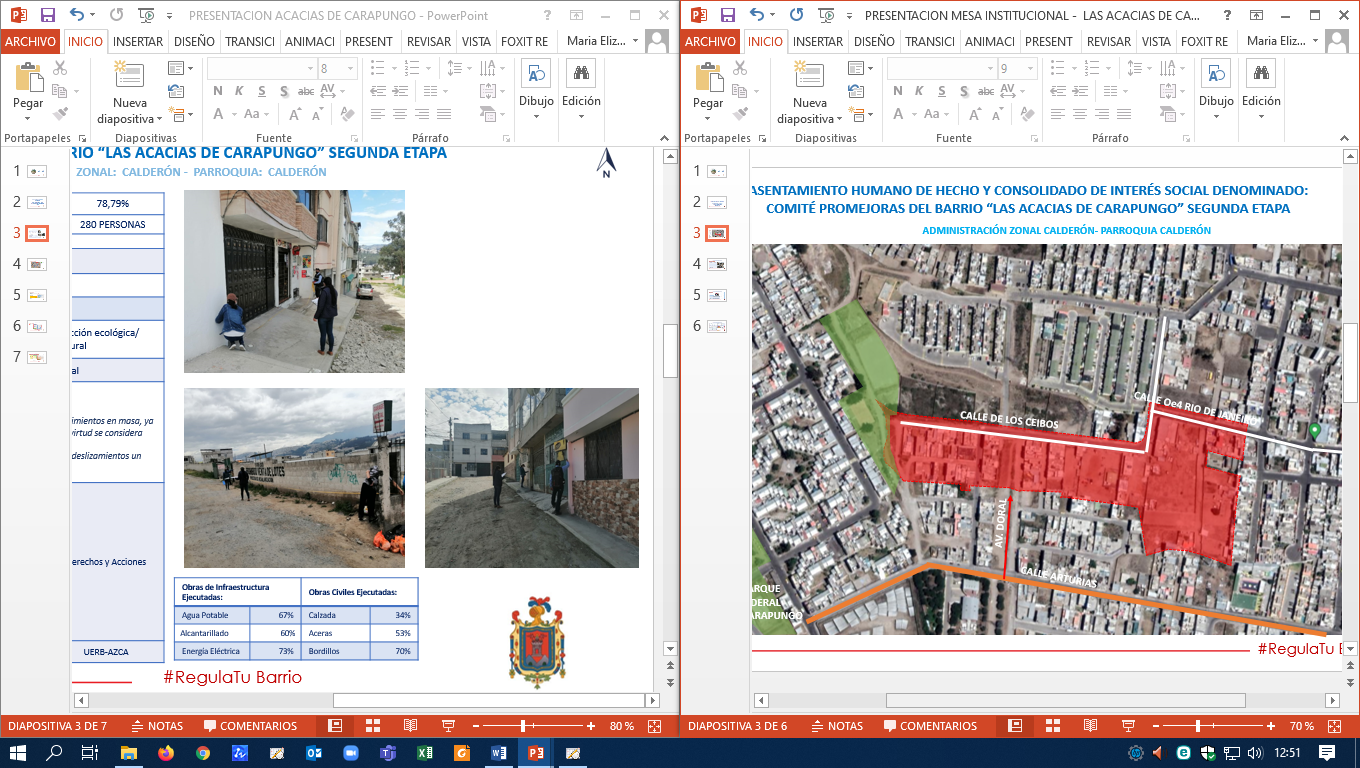 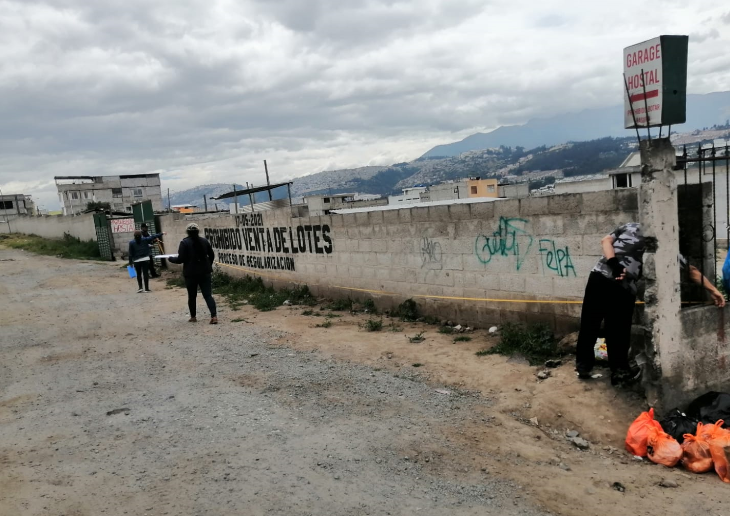 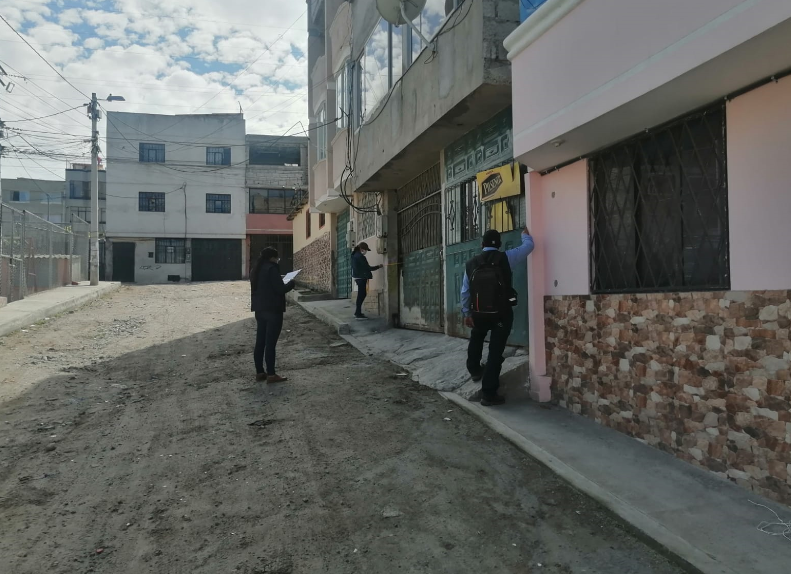 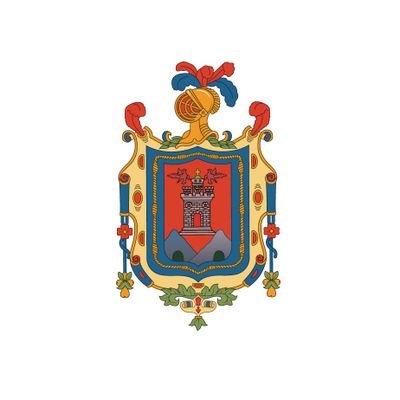 #RegulaTu Barrio
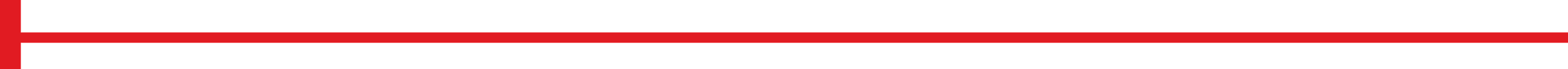 ASENTAMIENTO HUMANO DE HECHO Y CONSOLIDADO DE INTERÉS SOCIAL DENOMINADO: 
COMITÉ PROMEJORAS DEL BARRIO “LAS ACACIAS DE CARAPUNGO” SEGUNDA ETAPA
ADMINISTRACIÓN  ZONAL:  CALDERÓN -  PARROQUIA:  CALDERÓN
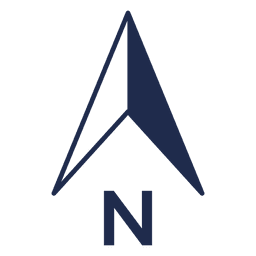 ÁREAS VERDES CERCANAS AL ASENTAMIENTO
ASENTAMIENTO
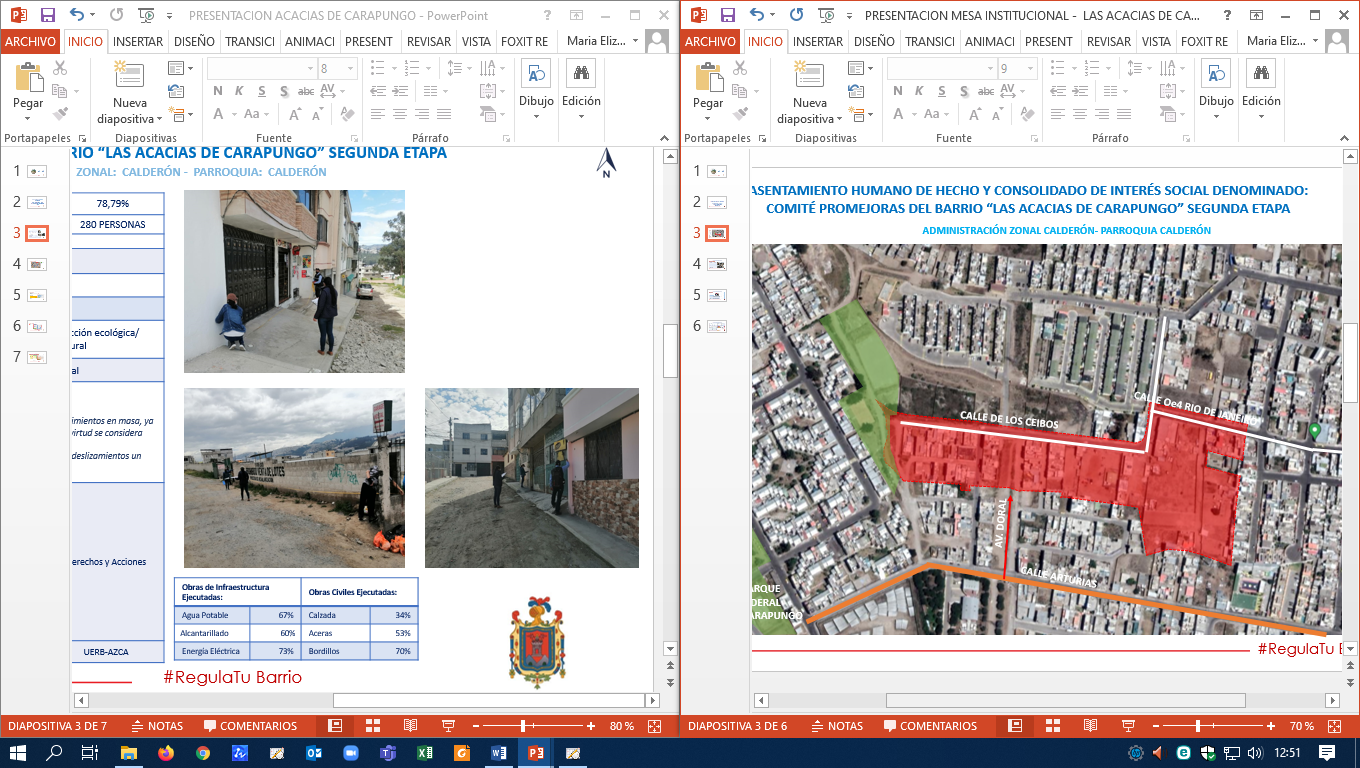 PARQUE SIDERAL CARAPUNGO
DISTANCIA 100m
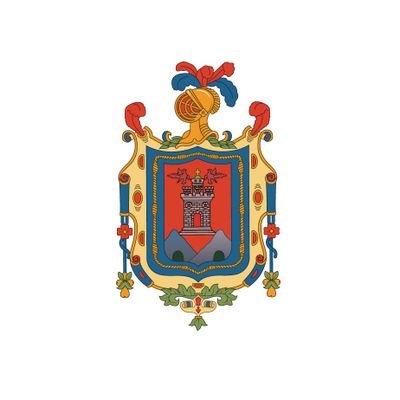 200m
E
#RegulaTu Barrio
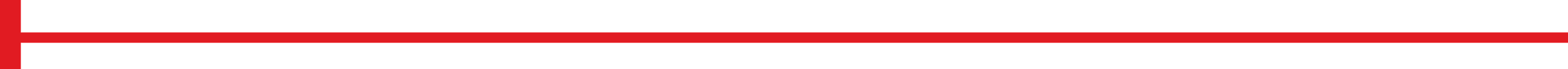 ASENTAMIENTO HUMANO DE HECHO Y CONSOLIDADO DE INTERÉS SOCIAL DENOMINADO: 
COMITÉ PROMEJORAS DEL BARRIO “LAS ACACIAS DE CARAPUNGO” SEGUNDA ETAPA
ADMINISTRACIÓN  ZONAL:  CALDERÓN-  PARROQUIA:  CALDERÓN
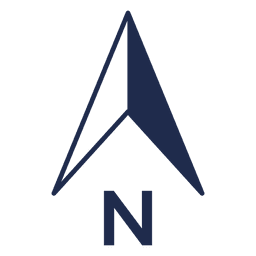 PLANO DEL ASENTAMIENTO
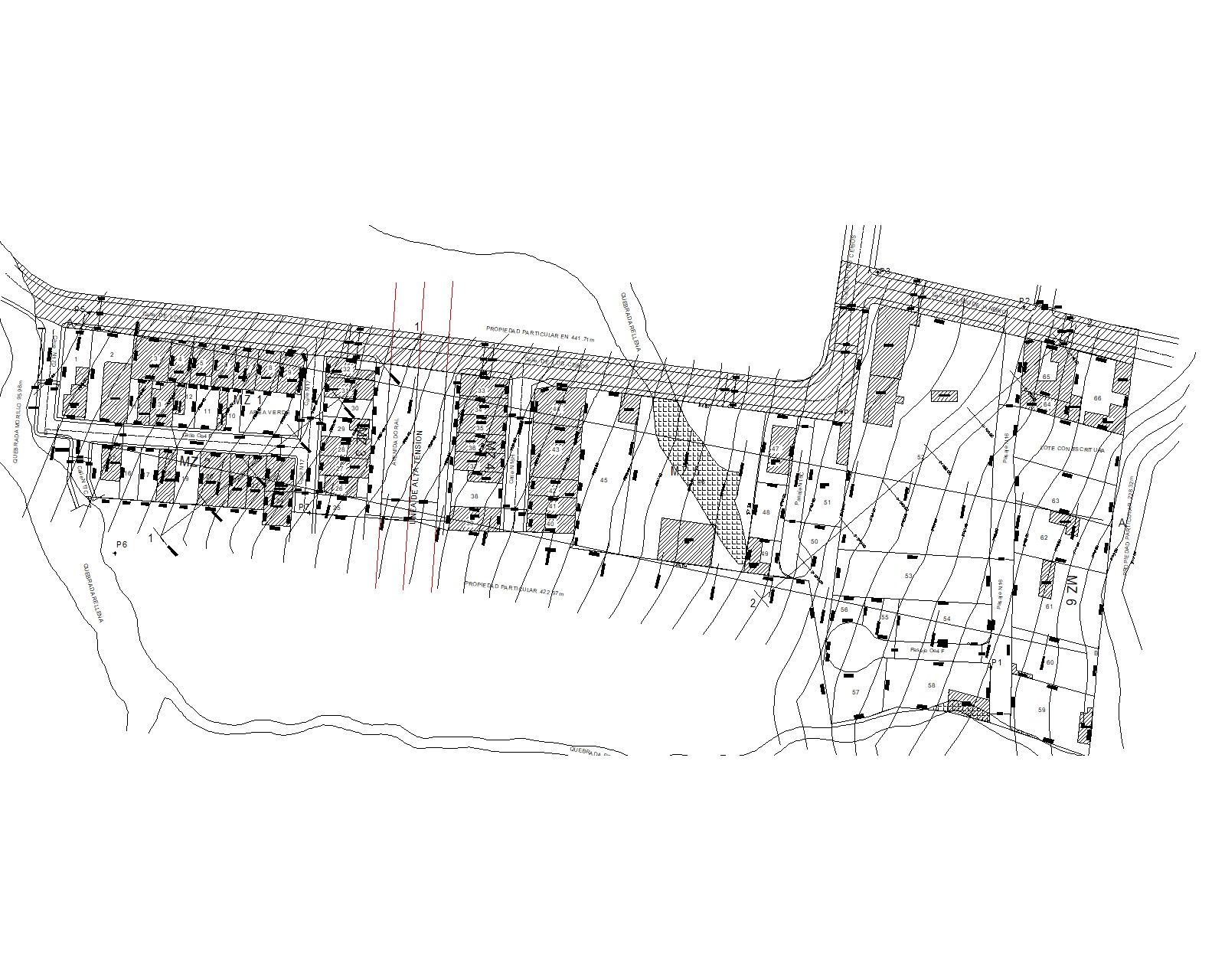 MACRO-LOTE
AREA VERDE
VÍA
AFECTACIÓN VIAL
LÍNEA DE ALTA TENSIÓN
QUEBRADA RELLENAS
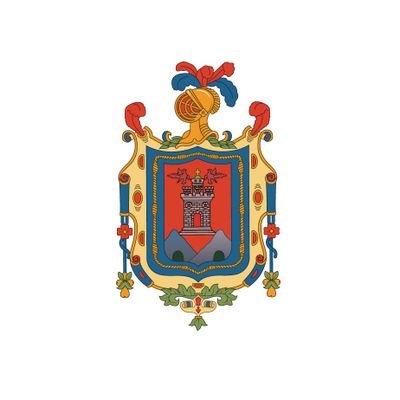 #RegulaTu Barrio
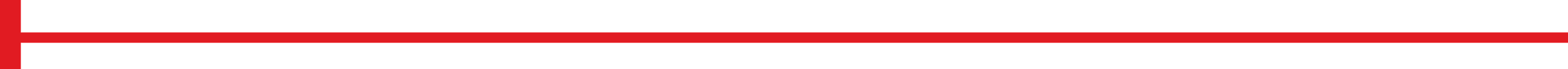 ASENTAMIENTO HUMANO DE HECHO Y CONSOLIDADO DE INTERÉS SOCIAL DENOMINADO: 
COMITÉ PROMEJORAS DEL BARRIO “LAS ACACIAS DE CARAPUNGO” SEGUNDA ETAPA
ADMINISTRACIÓN  ZONAL:  CALDERÓN-  PARROQUIA:  CALDERÓN
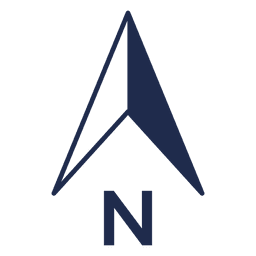 PLANO DEL ASENTAMIENTO
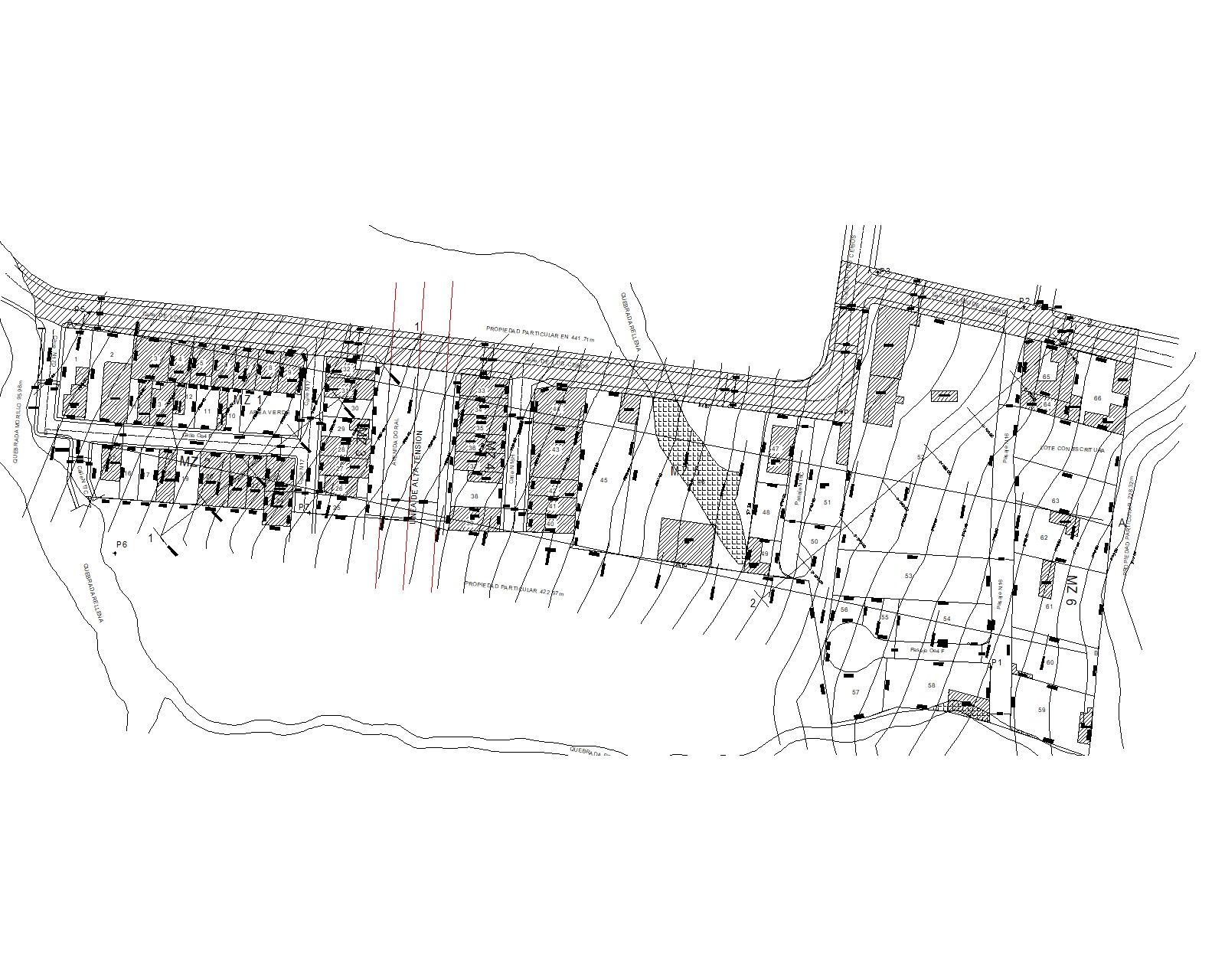 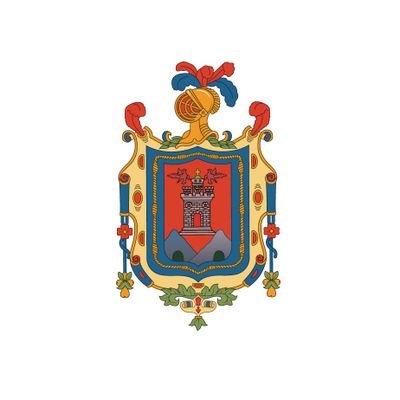 41
#RegulaTu Barrio
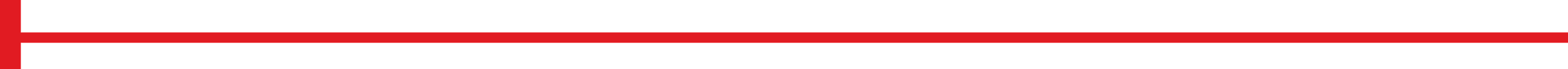 ASENTAMIENTO HUMANO DE HECHO Y CONSOLIDADO DE INTERÉS SOCIAL DENOMINADO: 
COMITÉ PROMEJORAS DEL BARRIO “LAS ACACIAS DE CARAPUNGO” SEGUNDA ETAPA
ADMINISTRACIÓN  ZONAL:  CALDERÓN-  PARROQUIA:  CALDERÓN
PLAN METROPOLITANO DE ORDENAMIENTO TERRITORIAL/ PMDOT
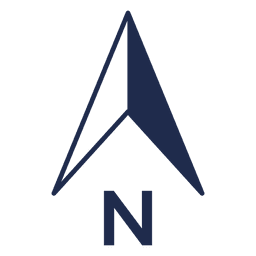 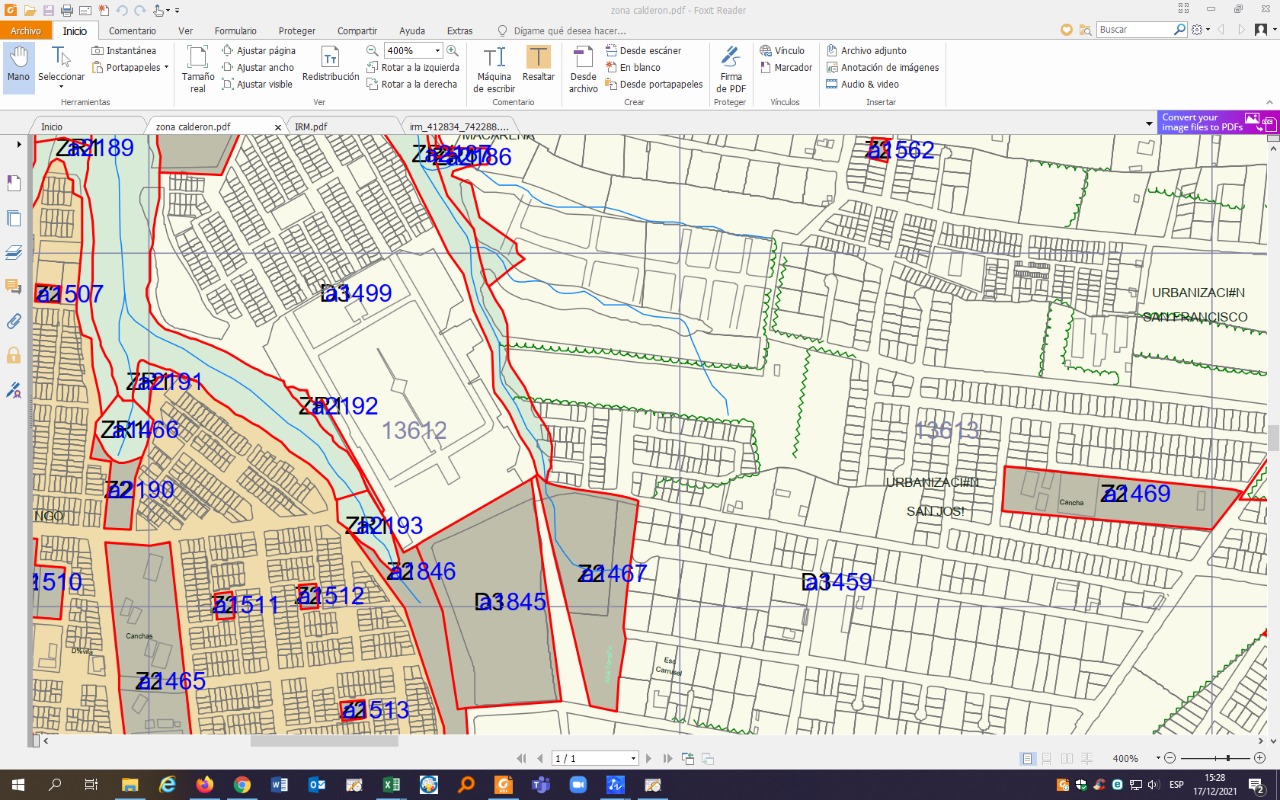 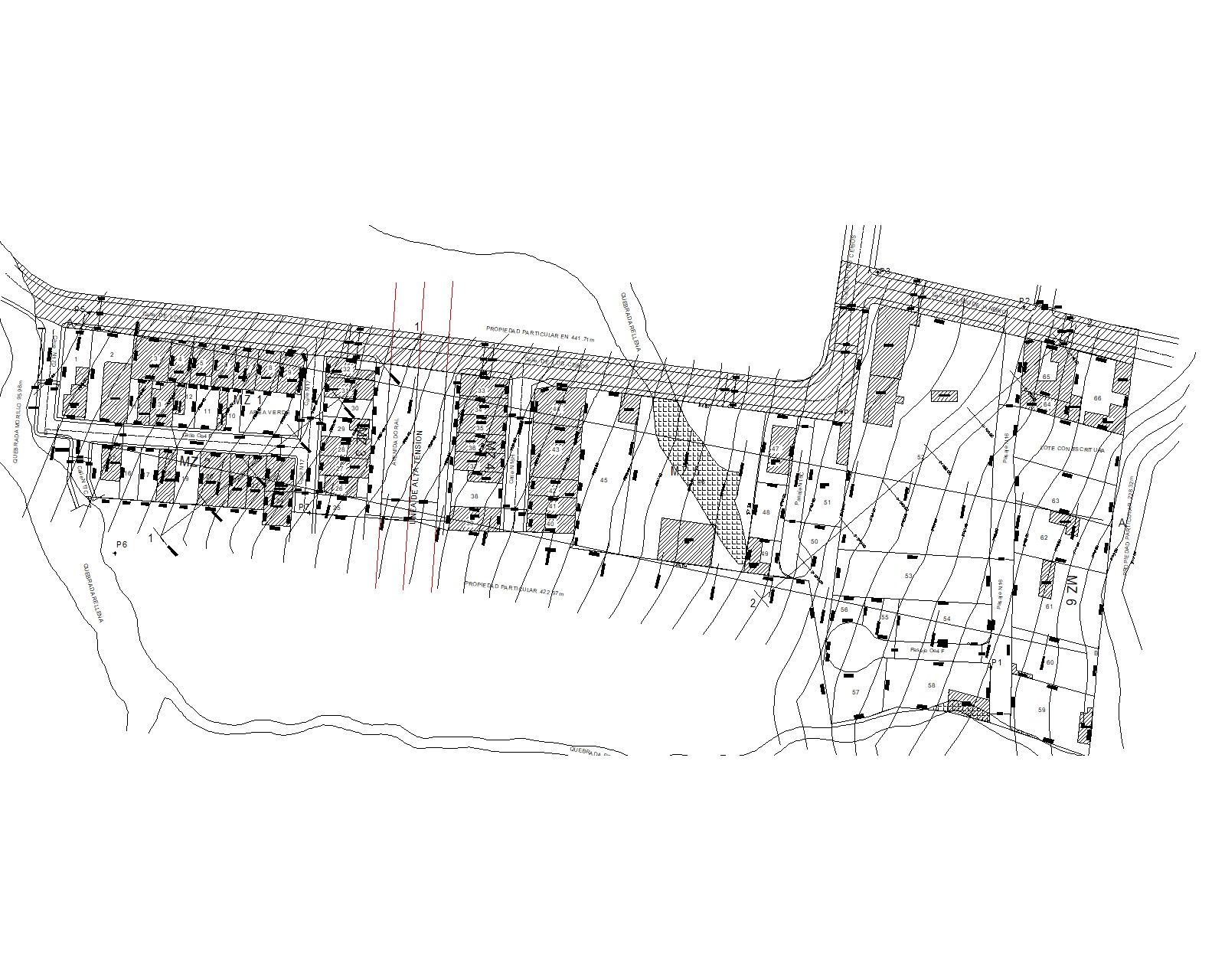 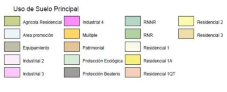 (RU2) Residencial Urbano 2
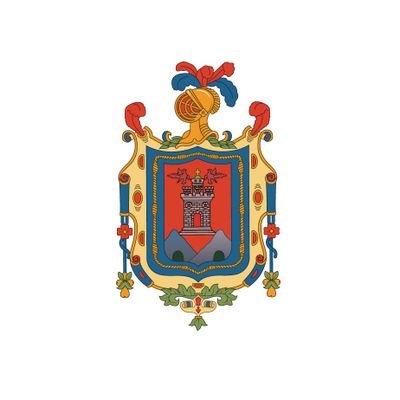 #RegulaTu Barrio
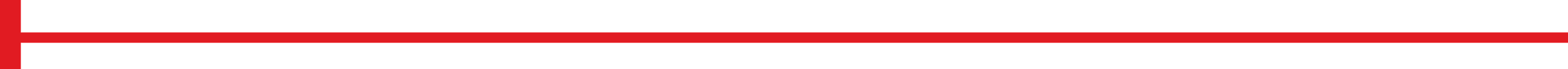